CFD Investigation of Dragonfly Wing
Gracye Lamb, Amirdhini Pechiammal, Ananya Mahavratayajula, Devanshi Bhargava, and Aadhavan Magesh
Exascale Computational Fluid Dynamics VIP, Georgia Tech
2025 Region II Student Conference, 3 April 2025 – 4 April 2025

Copyright © by Gracye Lamb, Amirdhini Pechiammal, Ananya Mahavratayajula, Devanshi Bhargava, and Aadhavaan Magesh, Exascale Computational Fluid Dynamics VIP Published by the American Institute of Aeronautics and Astronautics, Inc., with permission.
Introduction and Background
Dragonfly Flight Mechanics
Independent forewing & hindwing motion – Enhances agility and stability
Leading-edge vortices (LEVs) – Improves lift and prevents flow separation
Corrugated wing structure – Reduces drag and increases lift efficiency
Structural benefits – Lightweight, rigid, and aerodynamically efficient
2
Introduction and Background
Structure of Investigation
Static Wing Gliding – Sustains lift at high angles of attack without flow separation
Dynamic Flapping Flight – How lift and drag behave as motion is introduced
CFD-based analysis in OpenFOAM – Investigates unsteady flow effects and lift generation
3
Orthetrum caledonicum Forewing
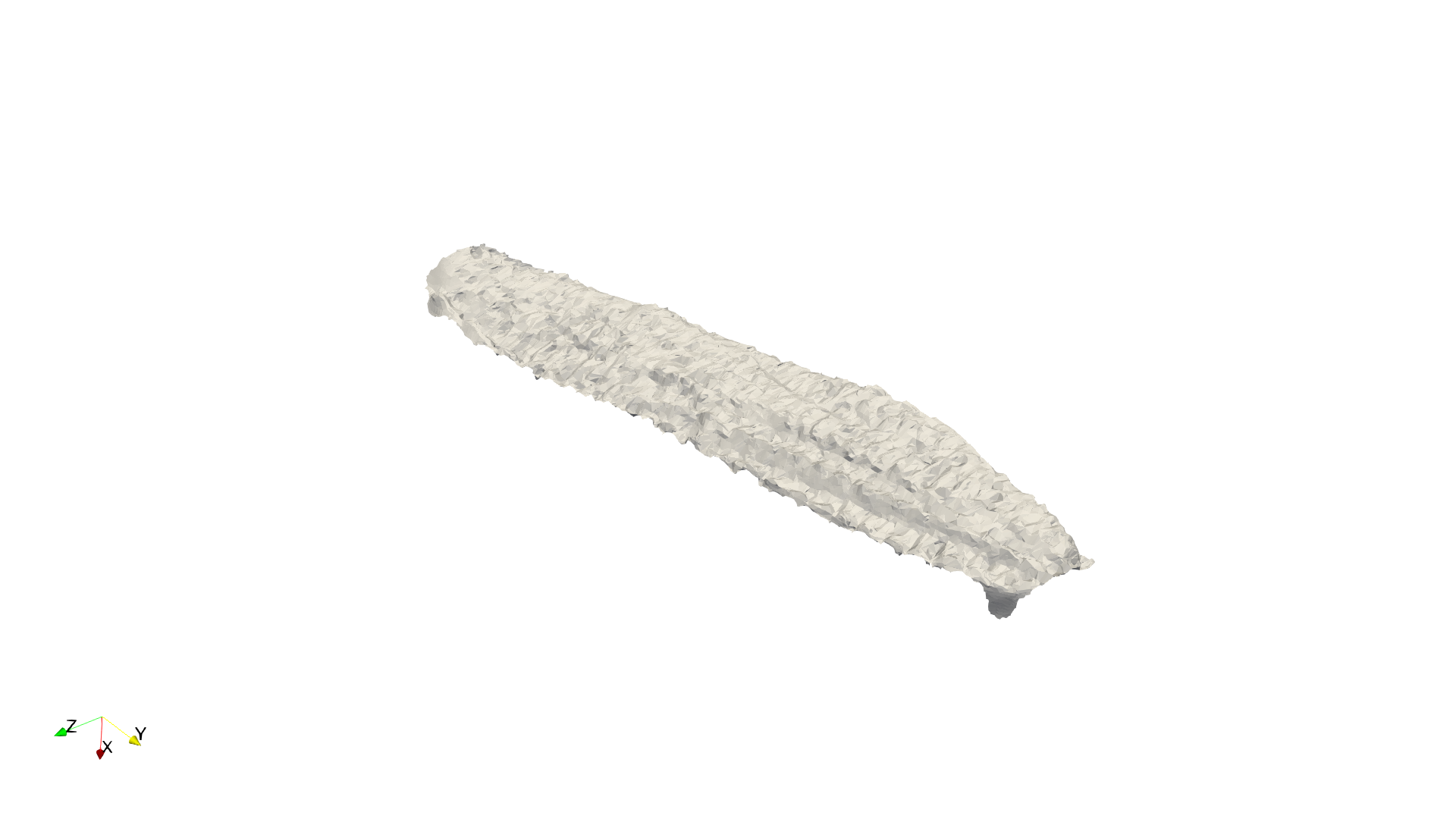 4
Initial and Boundary Condition Files
Purpose
Define airflow and turbulence
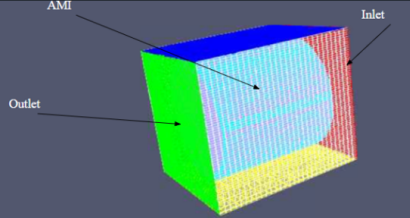 Turbulence
KOmegaSST
CyclicAMI
Airflow
Wall functions
Inlet/outlet
Newtonian Fluid = Kinematic Viscosity of 1e-05
5
Initial and Boundary Condition Files (cont.)
Solver & System Files:
pimpleFoam Solver
Small time step (0.0002 seconds)
Scotch Decomposition (8 processors)
Stability / Precision
Euler time-stepping
Gauss linear gradient
GAMG solver
Tolerance = 1e-7
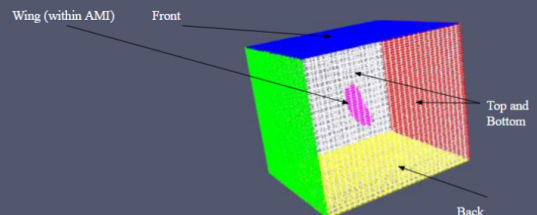 6
Static Case Meshing
blockMesh -> surfaceFeatureExtract -> snappyHexMesh
snappyHexMesh refinement level: 2 -> 3
Domain Size: 1400 x 1000 x 1600 mm
250000 cells
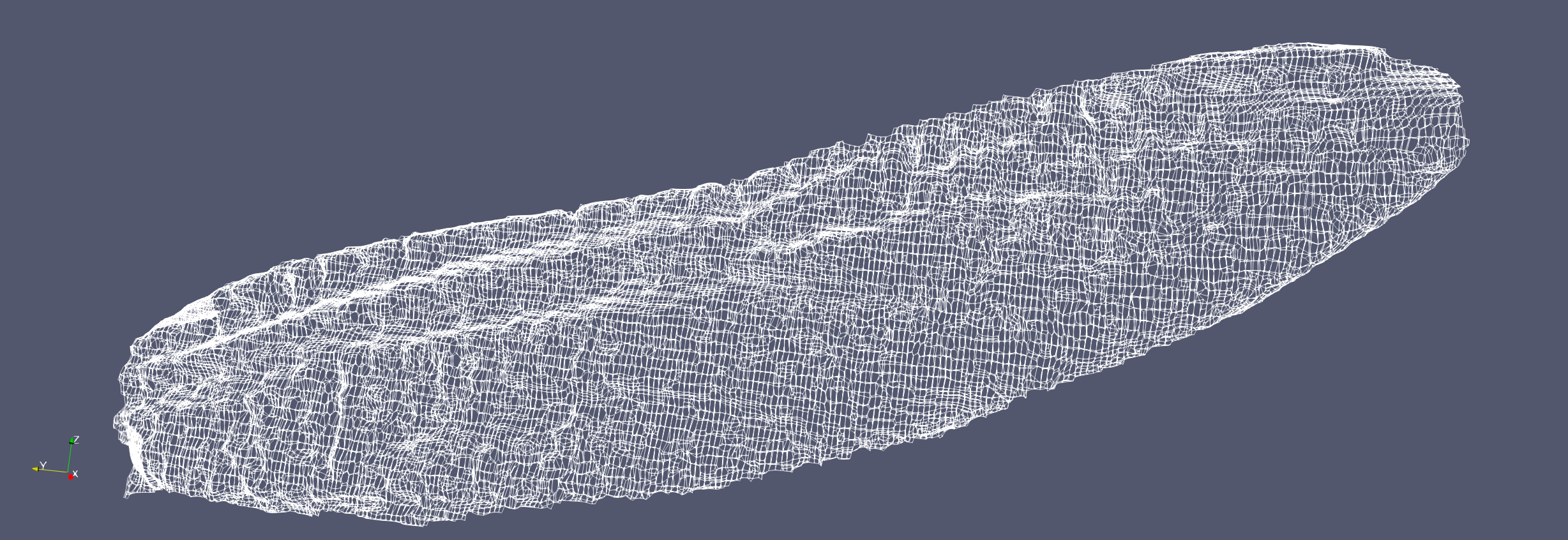 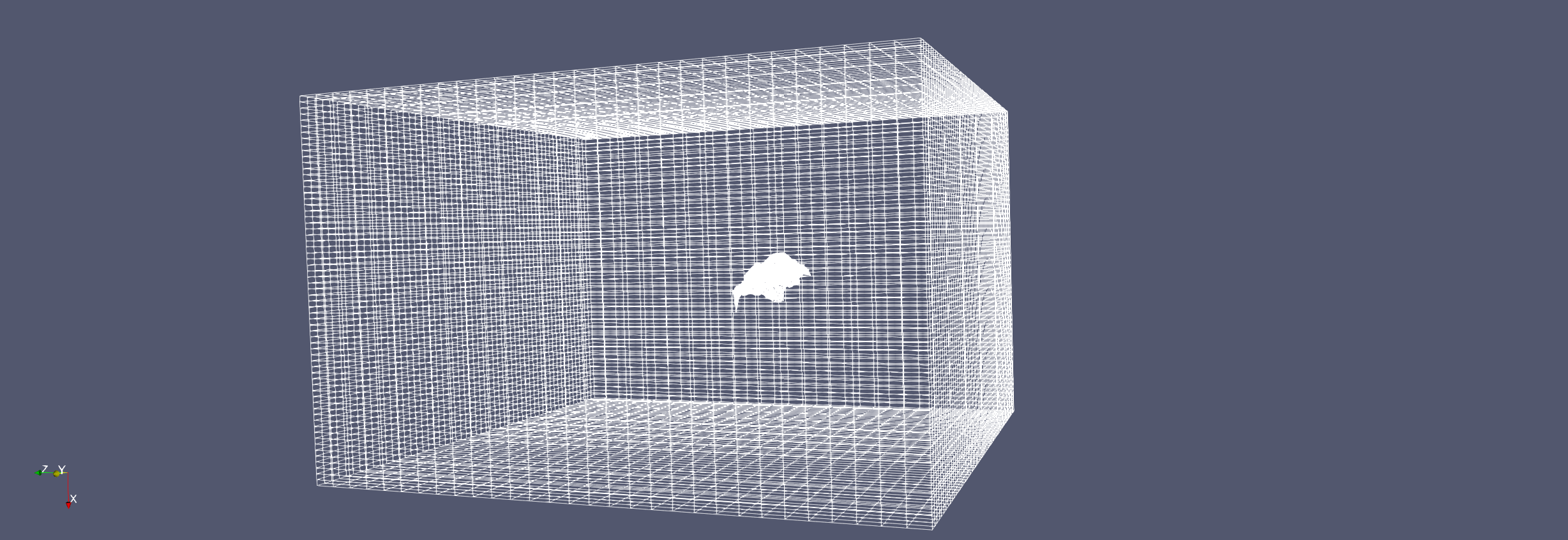 7
Static Case Setup
Changing AoA variation:
Ambient Flow Conditions
Change the flow velocity vector
Geometry Rotation
surfaceTransformPoints rotates the geometry before meshing
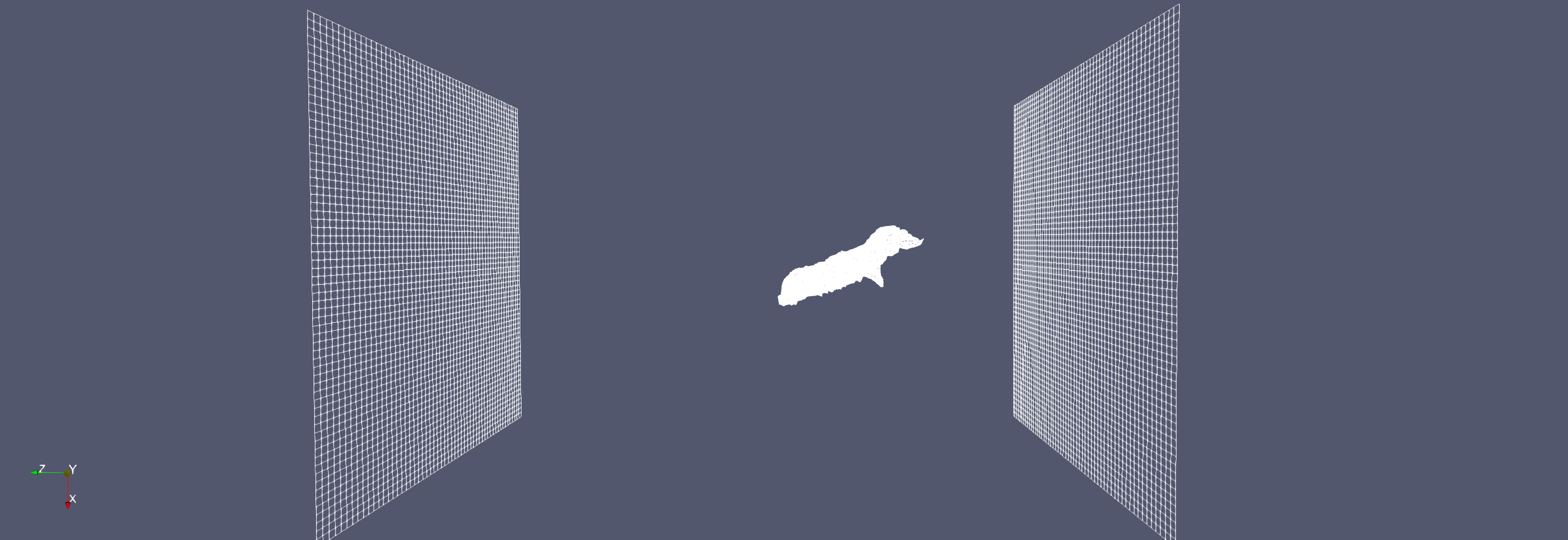 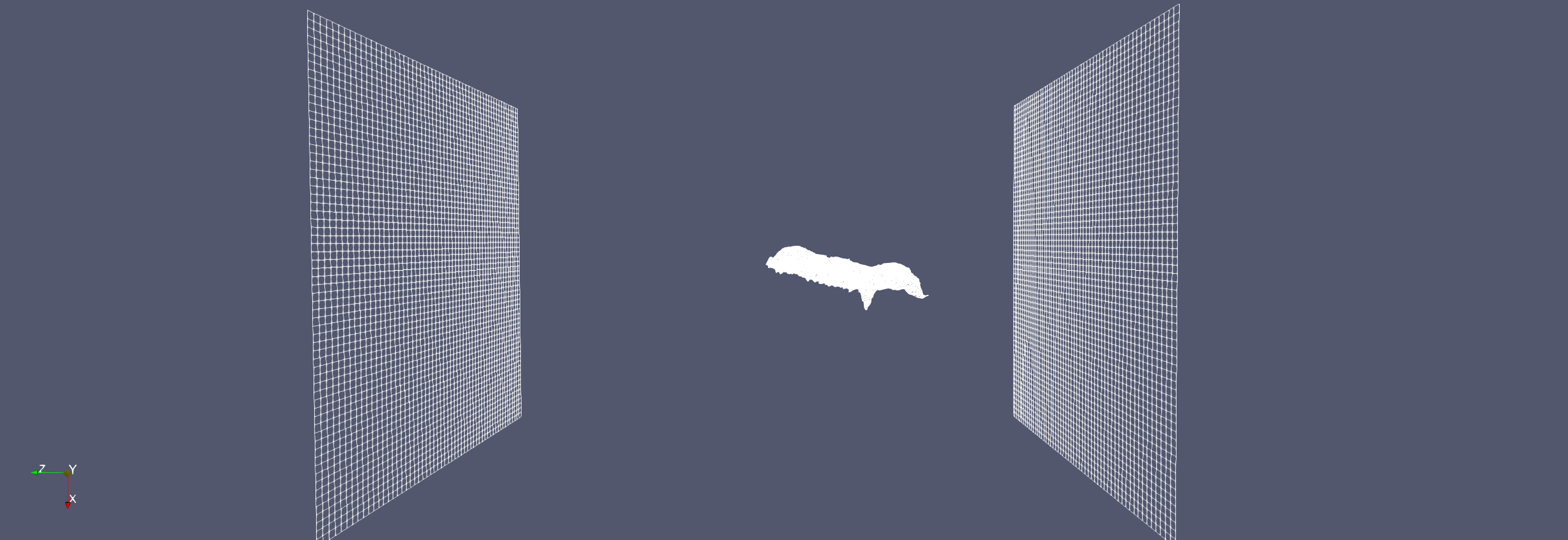 8
Static Case Process
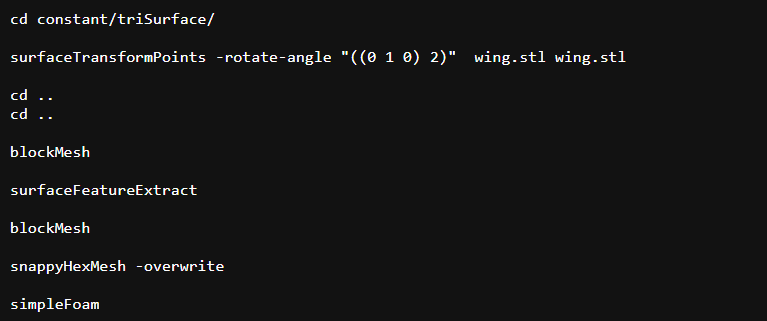 Process



ForceCoeffs
dragonFlyX -> forceCoeffs1 -> 0 -> coefficient_0.dat
Find Cl v Cd
Script repeated from 0 to 60 degrees
9
Static Case Results
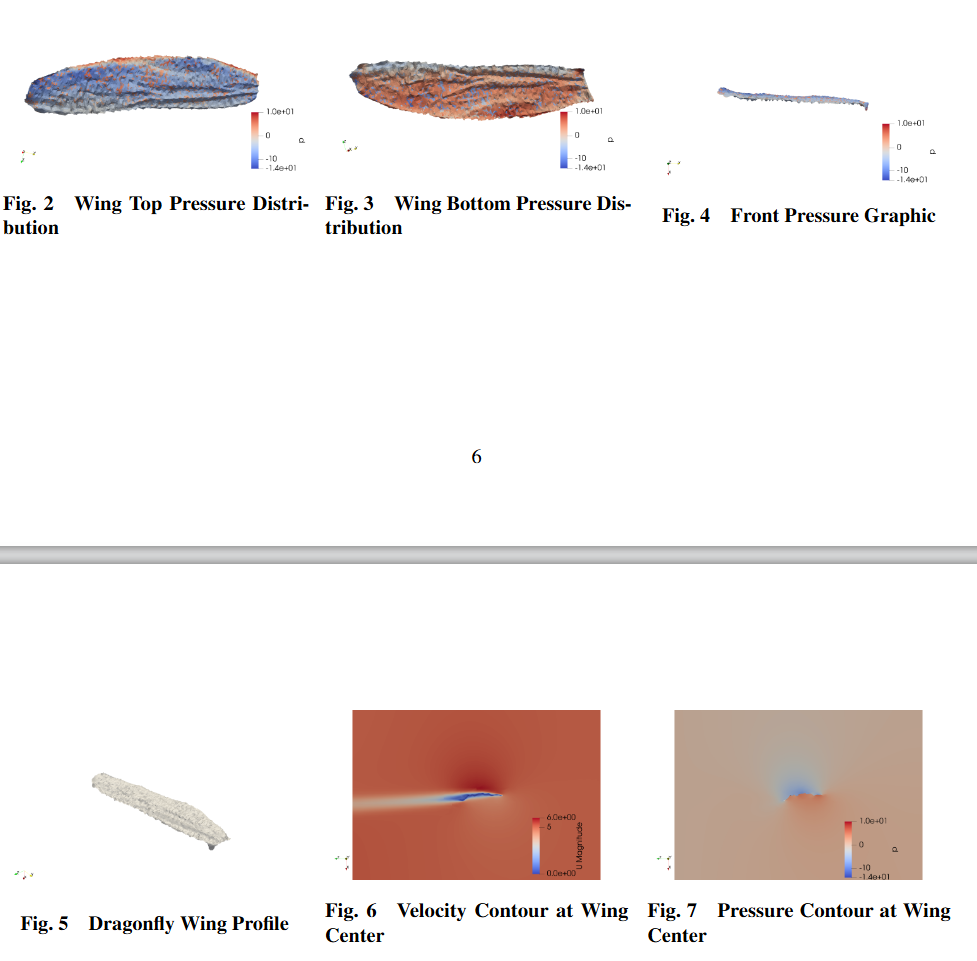 Pressure distributions and velocities in Fig. 2,3,4.
Fig. 2 & 3 show pressure difference of 2.4 Pa -> constant Pa values on top of wing except for trailing edges
10
Static Case Results
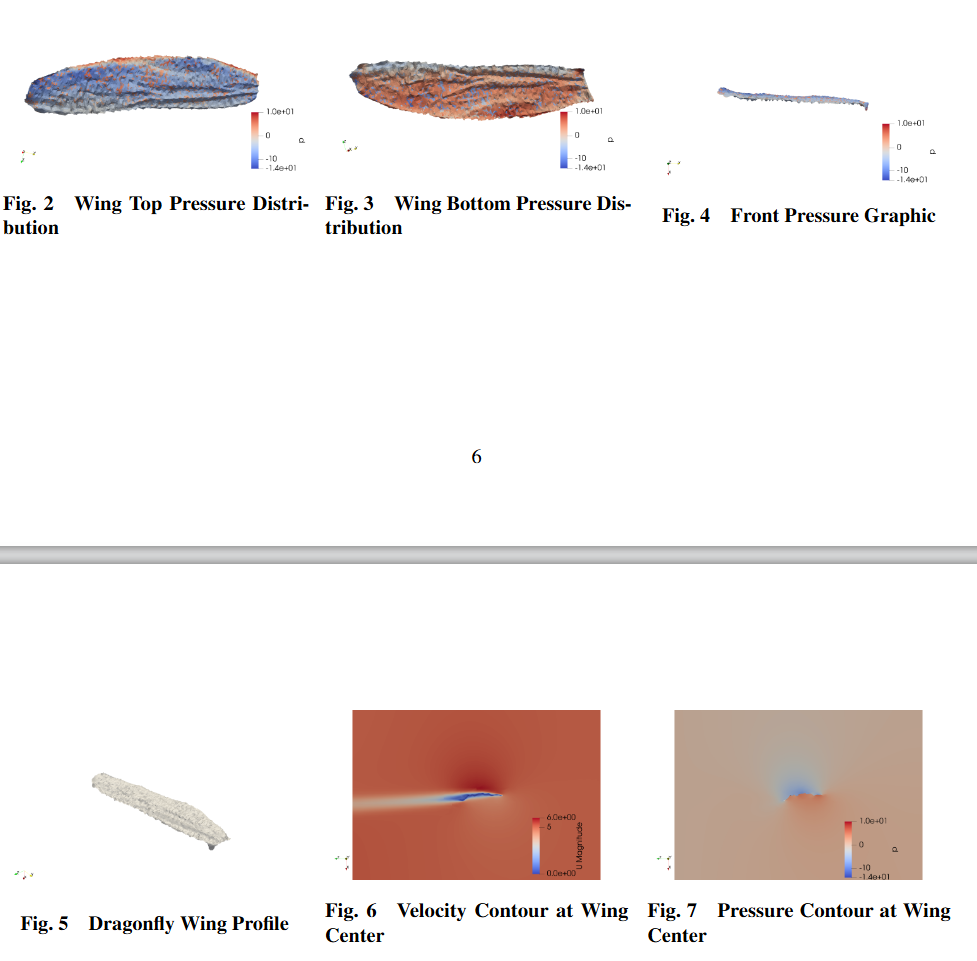 Figures 4 and 7 support the fact that the wing must produce lift as there is a pressure gradient along the wing
top of the wing ->1 Pa greater than the equilibrium value
bottom of the wing ->1.4 Pa lower than the equilibrium
11
Static Case Results
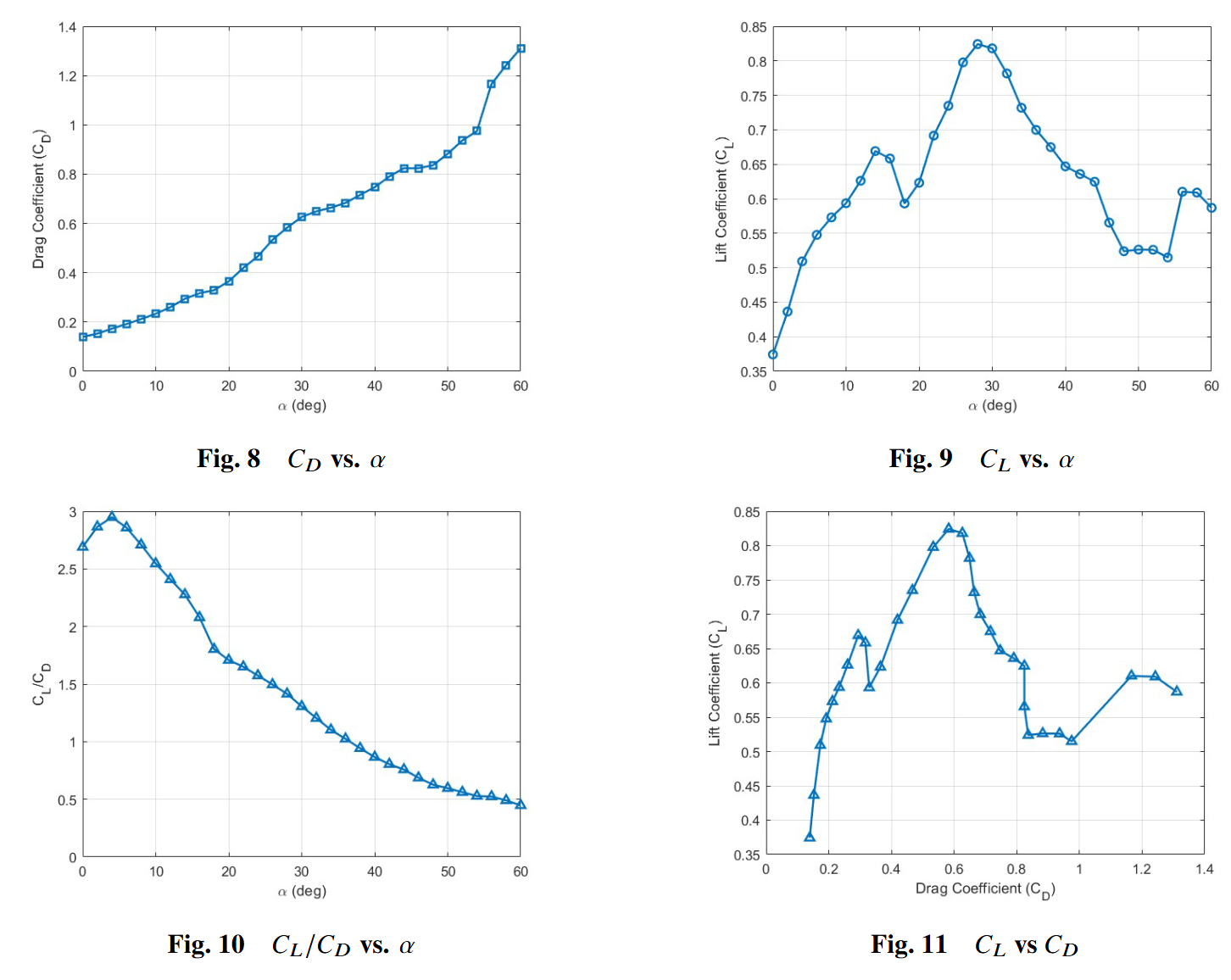 Fig. 8: 0 < 𝛼 < 50, 0.144 < Cd < 0.883; max Cd = 1.3 
@ 𝛼 = 60
Fig. 9: peak #1 @ 𝛼 = 14, Cl = 0.669, Cl increase until Cl = 0.824 at 𝛼 = 28 and declines past the stall point
12
Static Case Results
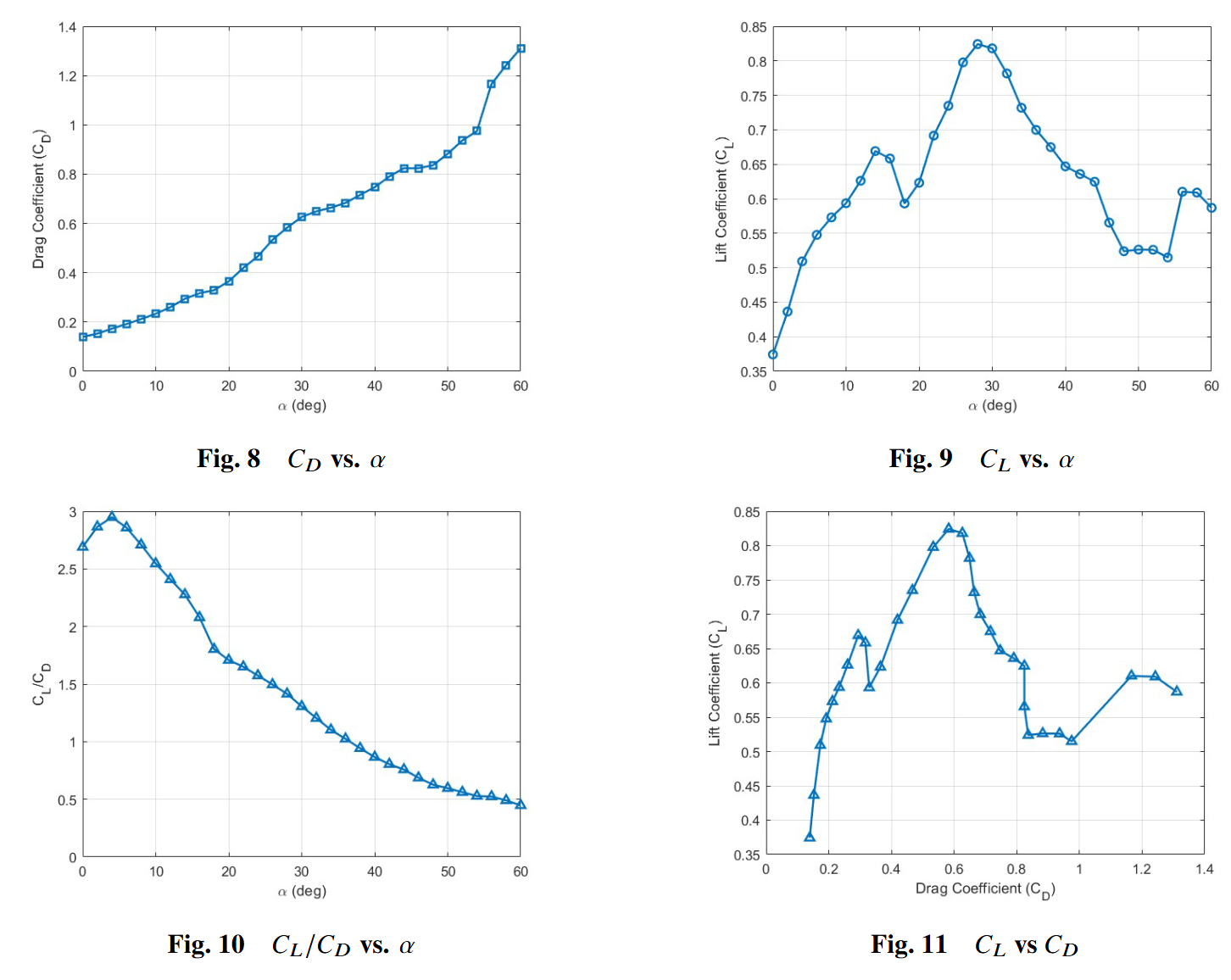 Fig. 10: most efficient lift produced at 𝛼 = 6 w/ ratio of 3, higher induced drag past 𝛼 = 4
Fig. 11: similar to Fig. 9 because of linear increase with 𝛼
13
Dynamic Case Meshing
Similar procedure to static meshing
Requires AMI, a cylinder stl around rotating region
900 mm in length, 450 mm radius
Using blockMesh and snappyHexMesh
Approximately 500,000 cells
createPatch command 
This created a patch for the inside and outside of the cylinder
In addition to inlet, outlet, topAndBottom, front, back, and wing
14
Dynamic Case Meshing
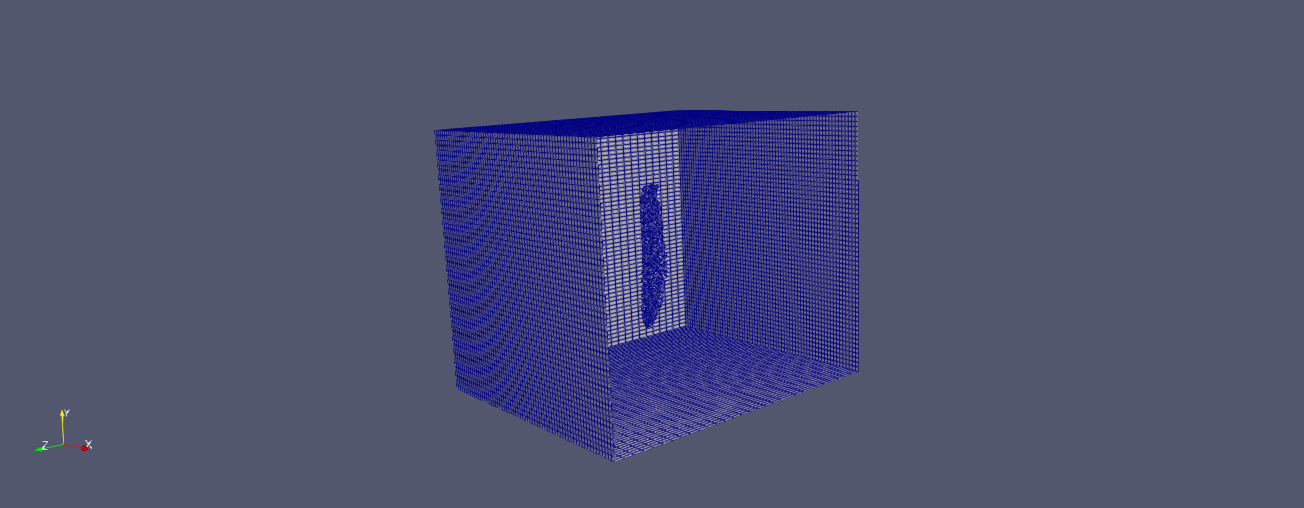 15
Dynamic Case Setup
Changing dihedral angle variation:
Angle between the span of wing and x-axis
Plus or minus 15 degrees, with a 30 Hz frequency
Run the case and collect data
Write interval = 0.0032s for a total of 0.192 seconds
About 5 complete flap cycles
Calculations within Paraview 
To find lift/drag coefficient at each time step
16
Dynamic Case Results
Upstroke
Downstroke
17
Dynamic Case Results
0.0032 sec – high velocity at wing tips
0.0512 sec – more intense velocities and vortices
0.192 sec – flow stability
18
Dynamic Case Results
Vortex structures near wing tip during early time steps
Mid-flap – attached vortices, maximize lift efficiency
19
Conclusion
Creates complex flow patterns
Enhancing lift, decreasing drag, controlling flow patterns
Future Directions
In the future we can simulate the entire flapping cycle
This features the rotation of the wing on the upstroke to decrease drag
Implications
Bioinspired designs for MAVs
Fluid structure interaction
20
[Speaker Notes: Conclusion & Implications: 
 
"In summary, our study demonstrates that dragonfly wings leverage unsteady aerodynamics, with periodic lift and drag variations contributing to their exceptional flight efficiency. These findings have strong implications for micro-air vehicle (MAV) development, suggesting that incorporating corrugated wing structures and controlled flapping motions could enhance lift generation while reducing energy expenditure." 

"Future research could explore multi-wing interactions and flexible wing dynamics to better replicate the full complexity of dragonfly flight]
References
[1] Zhu, S. B. X. D. Y. W. L. X. Y. X., Z., “Three-dimensional sweeping motion effects on hovering dragonflies,” Aerospace Science and Technology, Vol. 127, 2022. https://doi.org/https://doi.org/10.1016/j.ast.2022.107701. 
[2] Alexander, D., “Unusual Phase Relationships Between The Forewings And Hindwings In Flying Dragonflies,” J Exp Biol, Vol. 109, No. 1, 1984, p. 379–383. https://doi.org/https://doi.org/10.1242/jeb.109.1.379. 
[3] Bode-Oke, Z. S. D. H., A. T., “Flying in reverse: kinematics and aerodynamics of a dragonfly in backward free flight,” Journal of the Royal Society Interface, Vol. 15, No. 143, 2018. https://doi.org/https://doi.org/10.1098/rsif.2018.0102. 
[4] Büsse, G. C. H. T., S., “Homologization of the Flight Musculature of Zygoptera (Insecta: Odonata) and Neoptera (Insecta),” PLOS ONE, Vol. 8, 2013, pp. 1–16. https://doi.org/https://doi.org/10.1371/journal.pone.0055787. 
[5] Pan, G. S. W. J. H. X., Y., “Aerodynamic performance of a flyable flapping wing rotor with dragonfly-like flexible wings,” Aerospace Science and Technology, Vol. 148, 2024, p. 109090. https://doi.org/https://doi.org/10.1016/j.ast.2024.109090. 
[6] Wakeling, E. C. P., J. M., “Dragonfly Flight: III. Lift and Power Requirements,” J Exp Biol, Vol. 200, No. 3, 1997, p. 583–600. https://doi.org/https://doi.org/10.1242/jeb.200.3.583. 
[7] Salami E., M. E. G. N. N. N., Ward T.A., “A review of aerodynamic studies on dragonfly flight,” Proceedings of the Institution of Mechanical Engineers, Part C: Journal of Mechanical Engineering Science, Vol. 233, No. 18, 2019, pp. 6519–6537. https://doi.org/https://doi.org/10.1177/0954406219861133. 
[8] Sun, L. S. L., M., “A computational study of the aerodynamic forces and power requirements of dragonfly (Aeschna juncea) hovering,” J Exp Biol, Vol. 207, No. 11, 2004, pp. 1887–1901. https://doi.org/https://doi.org/10.1242/jeb.00969. 
[9] Yu, Z. H. X. R. S. Y. . W. K., W., “Characterization of Wingbeat Frequency of Different Taxa of Migratory Insects in Northeast Asia,” Insects, Vol. 13, No. 6, 2022. https://doi.org/https://doi.org/10.3390/insects13060520.
21
References
[10] Sivasankaran, W. T. S. E. V. R. F. C. J. M., P.N., “An experimental study of elastic properties of dragonfly-like flapping wings for use in biomimetic micro air vehicles (BMAVs),” Chinese Journal of Aeronautics, Vol. 30, No. 6, 2017, pp. 726–737. https://doi.org/https://doi.org/10.1016/j.cja.2017.02.011. 
[11] Aracheloff, C., Garrouste, R., Nel, A., Godoy-Diana, R., and Thiria, B., “Subtle frequency matching reveals resonant phenomenon in the flight of Odonata,” Journal of the Royal Society Interface, Vol. 21, No. 219, 2024, p. 20240401. https://doi.org/https://doi:10.1098/rsif.2024.0401. 
[12] Sun, B. B., J., “The structure and mechanical properties of dragonfly wings and their role on flyability,” Comptes Rendus Mécanique, Vol. 340, No. 1-2, 2012, pp. 3–17. https://doi.org/https://doi.org/10.1016/j.crme.2011.11.003. 
[13] Jongerius, L. D., S.R., “Structural Analysis of a Dragonfly Wing,” Exp Mech, Vol. 50, 2010, p. 1323–1334. https://doi.org/https: //doi.org/10.1007/s11340-010-9411-x. 
[14] Kesel, A., “Aerodynamic Characteristics of Dragonfly Wing Sections Compared with Technical Aerofoils,” J Exp Biol, Vol. 203, No. 20, 2000, p. 3125–3135. https://doi.org/https://doi.org/10.1242/jeb.203.20.3125. 
[15] Levy, S. A., D., “Parameter study of simplified dragonfly airfoil geometry at Reynolds number of 6000,” Journal of Theoretical Biology, Vol. 266, No. 4, 2010, pp. 691–702. https://doi.org/https://doi.org/10.1016/j.jtbi.2010.07.016. 
[16] May, M., “Thermoregulation and Adaptation to Temperature in Dragonflies (Odonata: Anisoptera),” Journal of Bionic Engineering, Vol. 46, 1976, pp. 1–32. https://doi.org/https://doi.org/10.2307/1942392. 
[17] Wakeling, E. C. P., J. M., “Dragonfly Flight: I. Gliding Flight and Steady-State Aerodynamic Forces,” J Exp Biol, Vol. 200, No. 3, 1997, p. 543–556. https://doi.org/https://doi.org/10.1242/jeb.200.3.543.
22
References
[18] Benedetti, B. G. C. S. B. M., L., “A numerical study about the flight of the dragonfly: 2D gliding and 3D hovering regimes,” International Journal of Engineering Research and Technology, Vol. 13, No. 11, 2020, pp. 3310–3320. https://doi.org/https://doi.org/10.37624/IJERT/13.11.2020.3310-3320. 
[19] Usherwood J.R., L. F., “Phasing of dragonfly wings can improve aerodynamic efficiency by removing swirl.” J R Soc Interface, Vol. 5, No. 28, 2008, pp. 1303–1307–1307. https://doi.org/https://doi.org/10.1098/rsif.2008.0124. 
[20] Shilong, M. S., L., “Aerodynamic force and flow structures of two airfoils in flapping motions,” Acta Mech Sinica, Vol. 17, 2001, pp. 310–331. https://doi.org/https://doi.org/10.1007/BF02487459.
[21] Chitsaz, Nasim; Marian, Romeo; Chahl, Javaan (2020). Experimental method for 3D reconstruction of Odonata wings (methodology and dataset) [Dataset]. Dryad. https://doi.org/10.5061/dryad.6t1g1jwtt
23